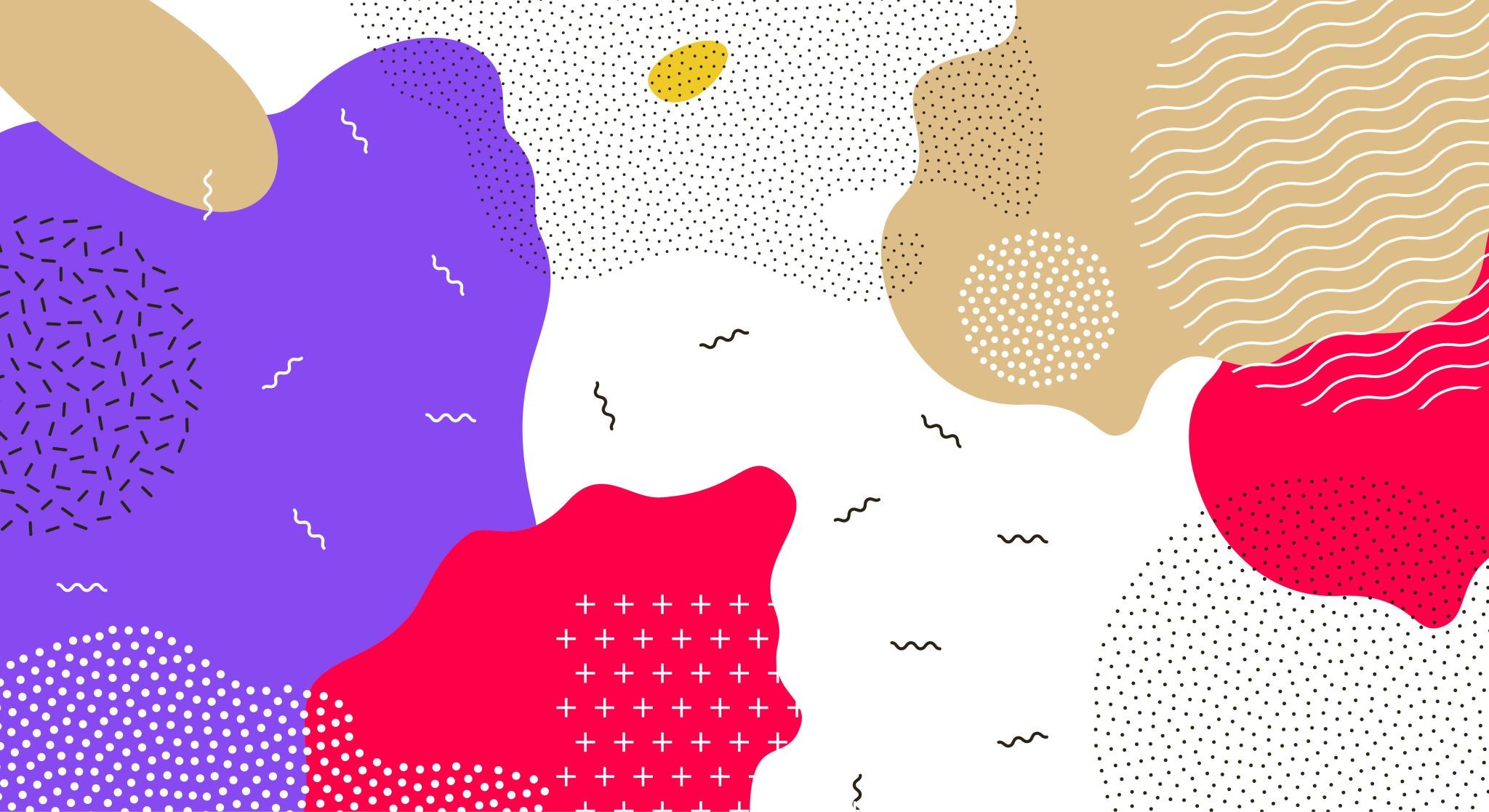 Fait par Alexanne Lessard
Nom: Chêne rouge
Photo au loin






Nom scientifique: Quercus rubra
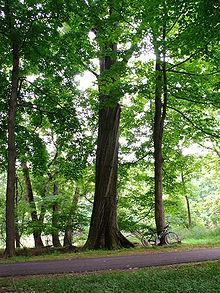 Photo proche:





Photo répartition:
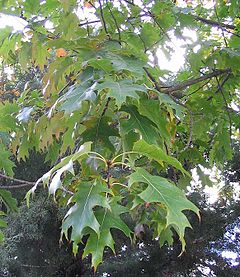 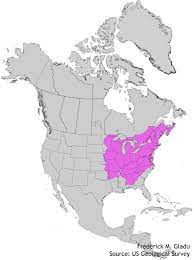 Utilisation: très bon bois pour la menuiserie et l'ébénisterie